Bài 10
HỢP CHẤT HỮU CƠ VÀ HÓA HỌC HỮU CƠ
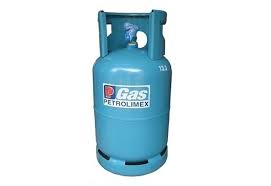 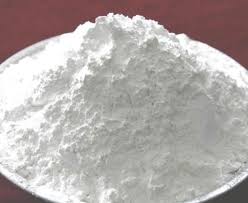 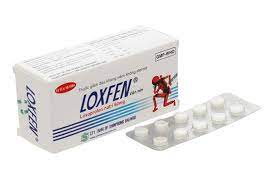 Khí ga ( C3H8...)
Thạch cao ( CaSO4)
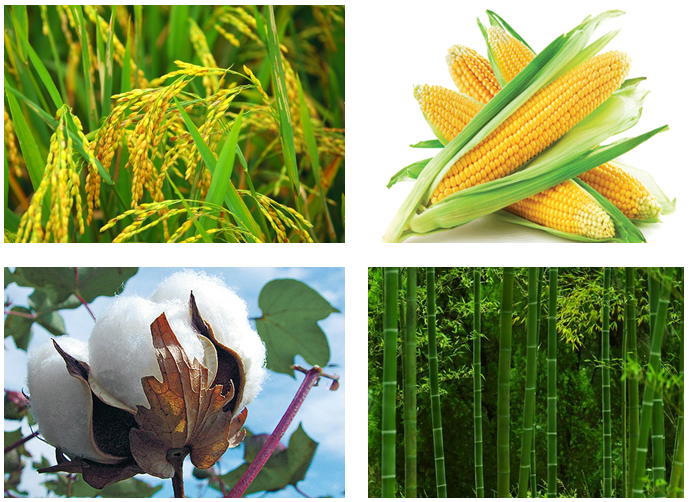 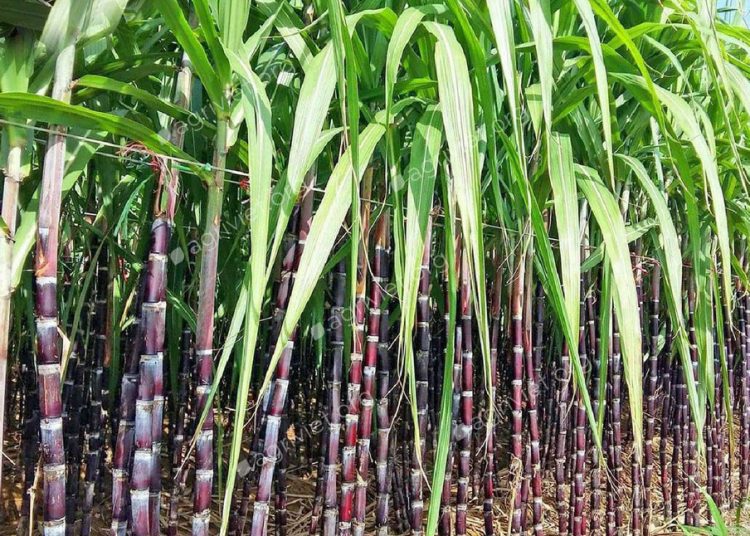 Celellose (C6H10O5)n
Saccharose( C12H22O11)
Nhận xét sự giống và khác nhau về thành phần nguyên tố trong các hình ảnh trên?
I. HỢP CHẤT HỮU CƠ VÀ HÓA HỌC HỮU CƠ
1. Khái niệm
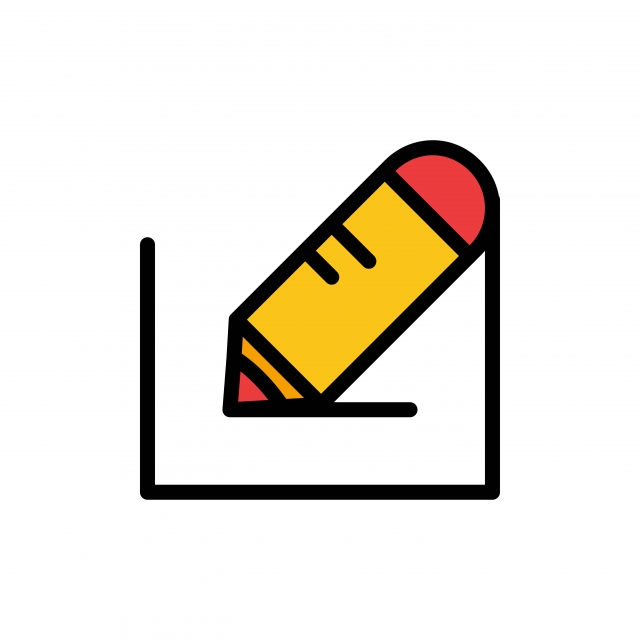 Hợp chất hữu cơ là hợp chất của cacbon.
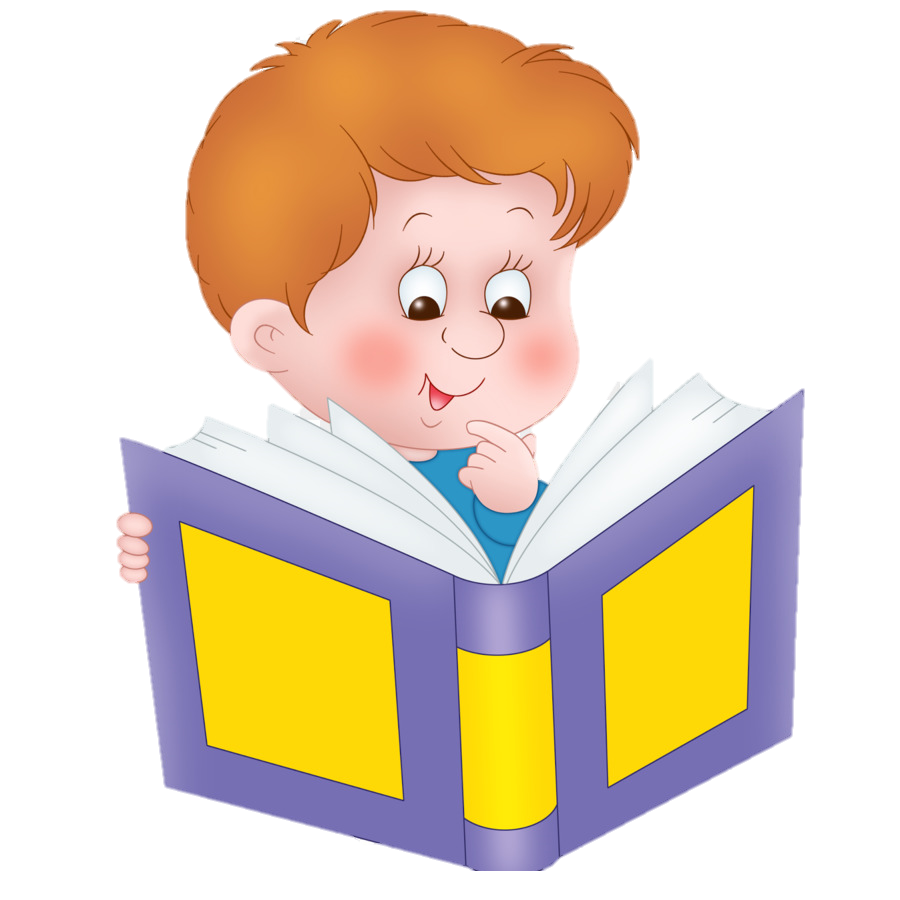 Có phải mọi hợp chất chứa cacbon đều là hợp chất hữu cơ?
Không phải mọi hợp chất chứa cacbon đều là hợp chất hữu cơ. Ví dụ như CO, CO2, . . . là các hợp chất vô cơ
I. HỢP CHẤT HỮU CƠ VÀ HÓA HỌC HỮU CƠ
1. Khái niệm
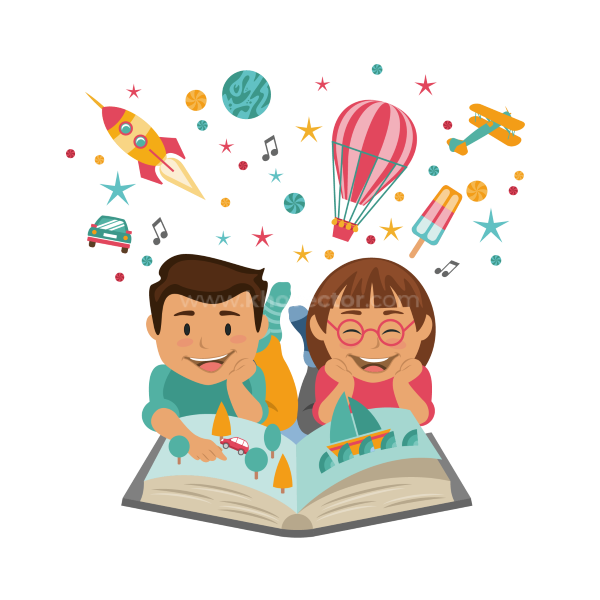 Hợp chất hữu cơ là hợp chất của cacbon.
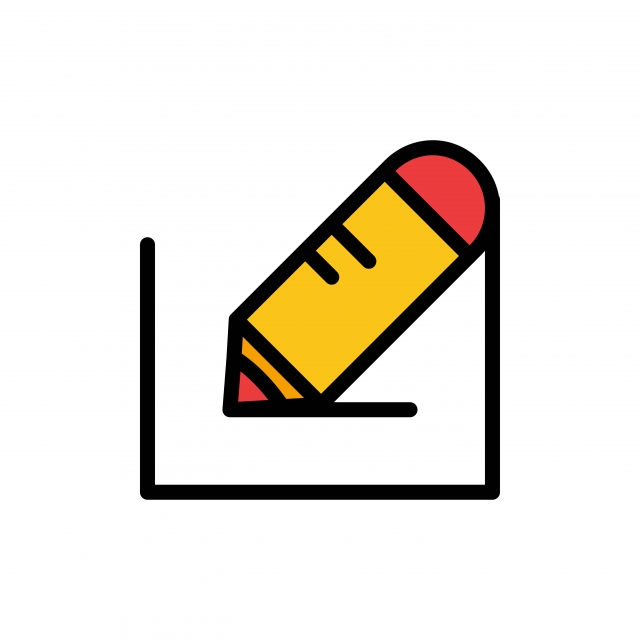 Lưu ý: trừ một số chất như CO, CO2, H2CO3, các muối cacbonat của kim loại,. . . )
Hóa học hữu cơ là ngành hóa học nghiên cứu về các hợp chất hữu cơ
Ví dụ 1
Trong các hợp chất sau, hợp chất nào là hợp chất hữu cơ?
NaHCO3; C2H2; C6H12O6; CaCO3; CH3NO2; CH4; KCl
Đáp án
C2H2
C6H12O6
CH3NO2
CH4
I. HỢP CHẤT HỮU CƠ VÀ HÓA HỌC HỮU CƠ
2. Đặc điểm chung của hợp chất hữu cơ
- Nhất thiết phải có nguyên tố Carbon.
Thành phần
Đặc điểm cấu tạo
Tính chất vật lí
Tính chất hóa học
I. HỢP CHẤT HỮU CƠ VÀ HÓA HỌC HỮU CƠ
2. Đặc điểm chung của hợp chất hữu cơ
O
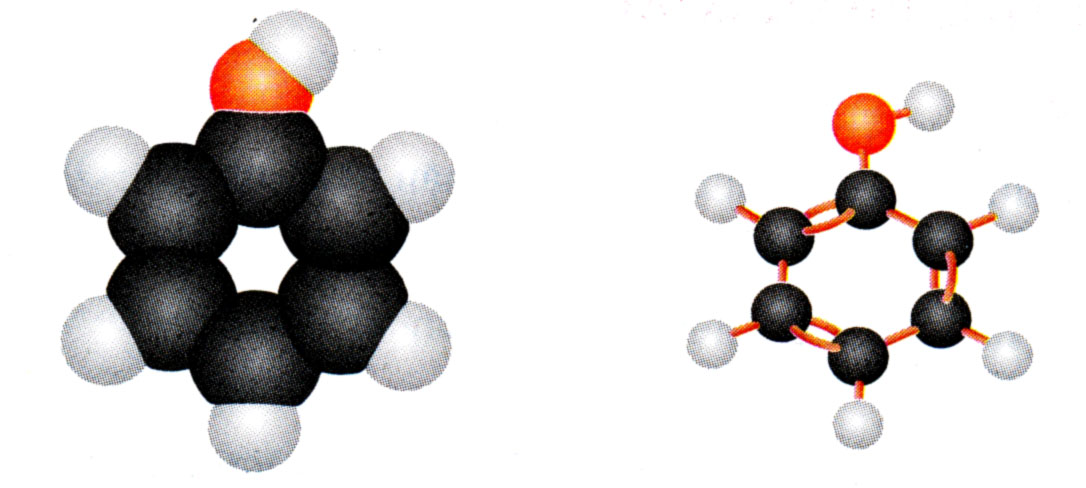 H
C
phenol
I. HỢP CHẤT HỮU CƠ VÀ HÓA HỌC HỮU CƠ
2. Đặc điểm chung của hợp chất hữu cơ
- Nhất thiết phải có nguyên tố Carbon.
Thành phần
- Chủ yếu là liên kết cộng hóa trị
Đặc điểm cấu tạo
Tính chất vật lí
Tính chất hóa học
I. HỢP CHẤT HỮU CƠ VÀ HÓA HỌC HỮU CƠ
2. Đặc điểm chung của hợp chất hữu cơ
I. HỢP CHẤT HỮU CƠ VÀ HÓA HỌC HỮU CƠ
2. Đặc điểm chung của hợp chất hữu cơ
- Nhất thiết phải có nguyên tố Carbon.
Thành phần
- Chủ yếu là liên kết cộng hóa trị
Đặc điểm cấu tạo
- Thường có nhiệt độ nóng chảy, nhiệt độ sôi thấp ( dễ bay hơi )
Tính chất vật lí
Tính chất hóa học
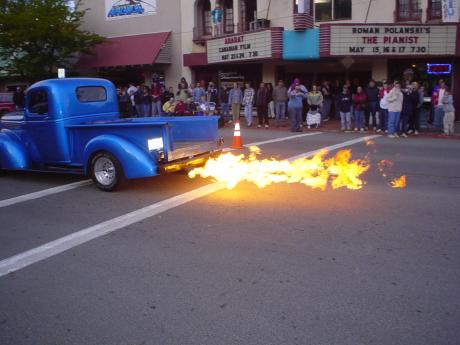 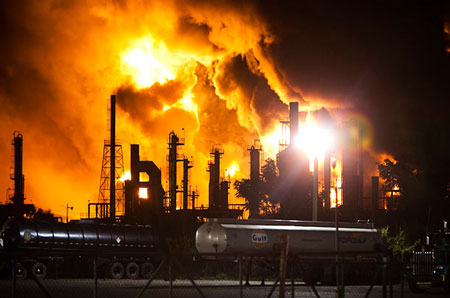 Thùng chứa nhiên liệu của nhà máy xăng dầu đã phát nổ,bốc cháy vào ngày 23/10.
TỔ TỰ NHIÊN - TRƯỜNG THPT LONG CHÂU SA
I. HỢP CHẤT HỮU CƠ VÀ HÓA HỌC HỮU CƠ
2. Đặc điểm chung của hợp chất hữu cơ
- Nhất thiết phải có nguyên tố Carbon.
Thành phần
- Chủ yếu là liên kết cộng hóa trị
Đặc điểm cấu tạo
- Thường có nhiệt độ nóng chảy, nhiệt độ sôi thấp ( dễ bay hơi )
Tính chất vật lí
- Dễ cháy, dễ bị nhiệt phân hủy.
Tính chất hóa học
QUI TRÌNH NẤU RƯỢU GẠO
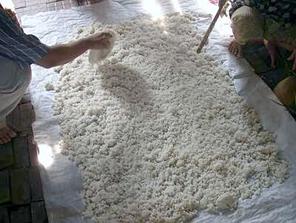 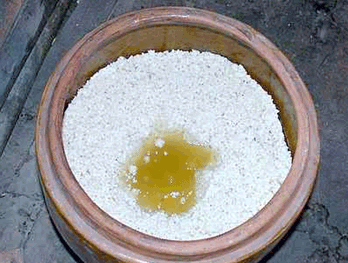 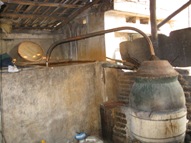 Lên men rượu
Rắc men
Chưng cất rượu
TỔ TỰ NHIÊN - TRƯỜNG THPT LONG CHÂU SA
I. Hợp chất hữu cơ và hóa học hữu cơ
2. Đặc điểm chung của hợp chất hữu cơ
- Nhất thiết phải có nguyên tố Carbon.
Thành phần
- Chủ yếu là liên kết cộng hóa trị
Đặc điểm cấu tạo
- Thường có nhiệt độ nóng chảy, nhiệt độ sôi thấp ( dễ bay hơi )
Tính chất vật lí
Tính chất hóa học
- Thường xảy ra chậm, theo nhiều hướng khác nhau trong cùng điều kiện, tạo ra hỗn hợp sản phẩm
II. PHÂN LOẠI HỢP CHẤT HỮU CƠ
Các loại hợp chất hữu cơ được phân loại như thế nào?
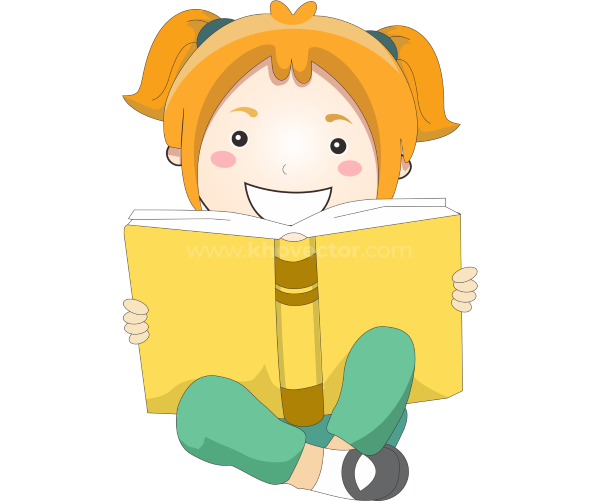 Phân loại các hợp chất sau thành 2 nhóm
CH4
C2H6O
CH3Cl
C2H4
C2H5O2N
Hidrocacbon
Dẫn xuất của hidrocacbon
C2H6O
CH4
C2H5O2N
CH3Cl
C2H4
Dựa vào thành phần phân tử
HỢP CHẤT HỮU CƠ
DẪN XUẤT CỦA HIĐROCACBON
HIĐROCACBON
Trong thành phân tử ngoài C và H còn có các nguyên tố khác như O, N, Cl, . . .
Trong thành phần phân tử chỉ có hai nguyên tố là C và H
Ví dụ: C2H6O; CH3Cl; C2H5O2N; ...
Ví dụ: CH4;  C2H4; C6H6, . . .
Ví dụ 2
Phân loại các hợp chất hữu cơ sau
C6H6
CH3Br
C2H4
C6H12O6
C4H10
C3H7Cl
C2H3O2Na
Đáp án
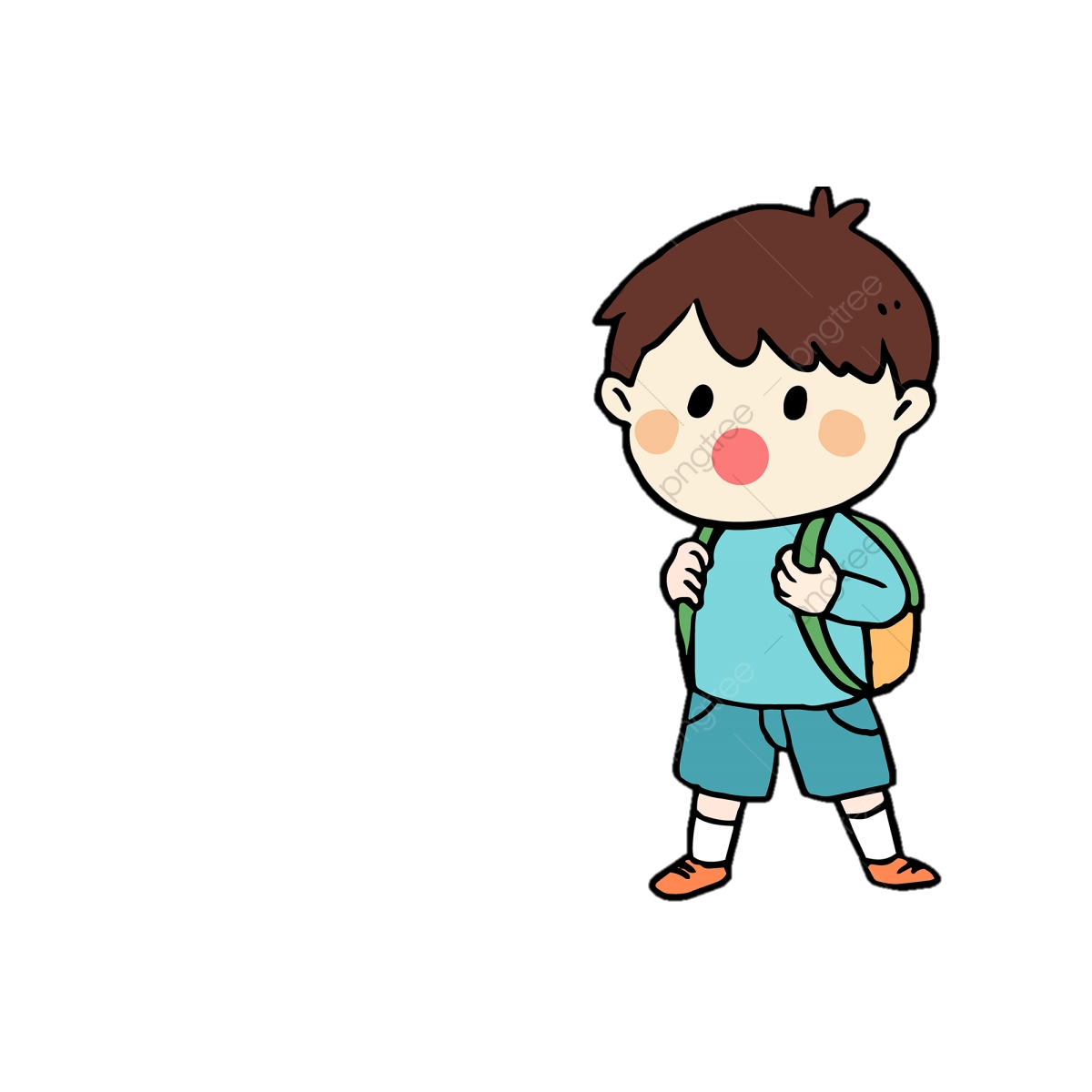 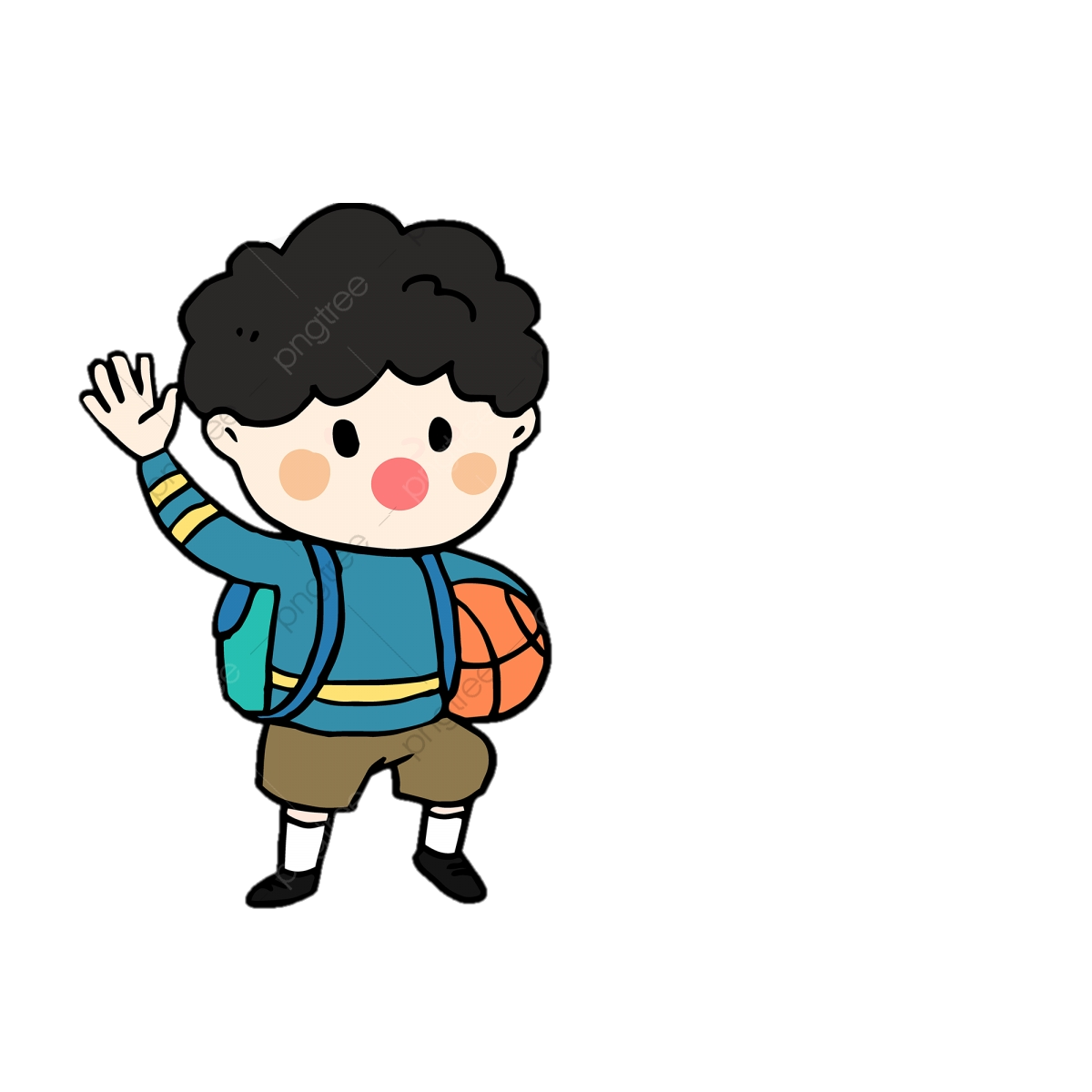 DẪN XUẤT CỦA HIĐROCACBON
HIĐROCACBON
III. NHÓM CHỨC TRONG PHÂN TỬ HỢP CHẤT HỮU CƠ
1. Khái niệm
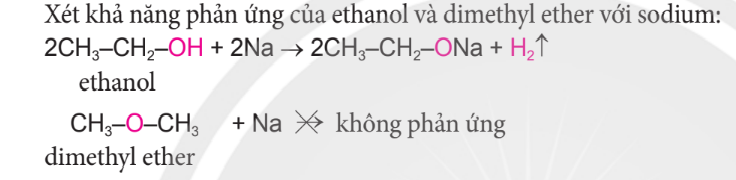 Ví dụ 3: Cho các chất hữu cơ sau: C2H5 - O- C2H5 (1),
 C6H5-NH2 (2), C2H5- CHO (3), C2H5- COOH (4), 
CH3- CO- CH2- CH3 (5), CH3- OH (6), CH3COOC2H5 (7)
=> Nhóm chức là nguyên tử hoặc nhóm nguyên tử trong phân 
tử gây ra những tính chất hóa học đặc trưng của hợp chất 
hữu cơ
III. NHÓM CHỨC TRONG PHÂN TỬ HỢP CHẤT HỮU CƠ
2. Một số nhóm chức và phổ hồng ngoại
Ví dụ 3: Phổ IR của một hợp chất hữu cơ có các tín hiệu hấp thụ ở 2971 cm-1 ,2860 cm-1 ,2668 cm-1 và 1712 cm-1 Hợp chất hữu cơ này là chất nào trong số các chất :
(A). CH3COOCH2CH2 
(B). CH3CH2CH2COOH
(C) HOCH2CH=CHCH2OH
HD: 2971 cm-1 (OH) và 1712 cm-1 (C=O) =>  -COOH => CH3CH2CH2COOH (B).
LUYỆN TẬP
Câu 1. Thành phần các nguyên tố trong hợp chất hữu cơ
A. nhất thiết phải có carbon, th­ường có H, hay gặp O, N sau đó đến halogen, S, P.
B. gồm có C, H và các nguyên tố khác.
C. bao gồm tất cả các nguyên tố trong bảng tuần hoàn.
D. th­ường có C, H hay gặp O, N, sau đó đến halogen, S, P.
A
LUYỆN TẬP
Câu 2. Nhận xét nào đúng về các chất hữu cơ so với chất vô cơ?
	A. Độ tan trong nước lớn hơn	
	B. Độ bền nhiệt cao hơn
	C.Tốc độ phản ứng nhanh hơn	
	D. Nhiệt độ nóng chảy, nhiệt độ sôi thấp hơn.
D
LUYỆN TẬP
Câu 3. Đặc điểm chung của các phân tử hợp chất hữu cơ là
1. thành phần nguyên tố chủ yếu là C.				
2. có thể chứa nguyên tố khác như Cl, N, P, O.
3. liên kết hóa học chủ yếu là liên kết cộng hoá trị.	
4. liên kết hoá học chủ yếu là liên kết ion.
5. dễ bay hơi, khó cháy.							
6. phản ứng hoá học xảy ra nhanh.
Nhóm các ý đúng là
	A. 4, 5, 6.	  B. 1, 2, 3.                C. 1, 3, 5.                D. 2, 4, 6.
B
LUYỆN TẬP
Câu 4. Phản ứng hóa học của các hợp chất hữu cơ có đặc điểm là:
A. thường xảy ra rất nhanh và cho một sản phẩm duy nhất.
B. thường xảy ra chậm, không hoàn toàn, không theo một hướng nhất định.
C. thường xảy ra rất nhanh, không hoàn toàn, không theo một hướng nhất định.
D. thường xảy ra rất chậm, nhưng hoàn toàn, không theo một hướng xác định.
B
LUYỆN TẬP
Câu 5. Các chất trong nhóm chất nào dưới đây đều là dẫn xuất của hiđrocacbon ?
A. CH2Cl2, CH2Br-CH2Br, NaCl, CH3Br, CH3CH2Br.
B. CH2Cl2, CH2Br-CH2Br, CH3Br, CH2=CHCOOH, CH3CH2OH.
C. CH2Br-CH2Br, CH2=CHBr, CH3Br, CH3CH3.
D. HgCl2, CH2Br-CH2Br, CH2=CHBr, CH3CH2Br
B
LUYỆN TẬP
Câu 6. Cặp hợp chất nào sau đây là hợp chất hữu cơ?
	A. CO2, CaCO3.		B.  CH3Cl, C6H5Br.	
	C.NaHCO3, NaCN.		D.CO, CaC2.
Câu 7:  Nhóm chức có trong phân tử Glutamic acid là
HOOC-CH2-CH2-CH(NH2)-COOH
A. alcohol, carboxylic acid.			B. carboxylic acid, ester.	
C. amine, carboxylic acid. 			D. alcohol, amine.
B
C
Câu 8. Cho phổ IR của ba chất hữu cơ như hình dưới đây. Hãy cho biết mỗi hình ứng với chất nào trong các chất sau: HOCH2CH2OH (1); CH3CH2CHO (2); CH3COOCH3 (3).
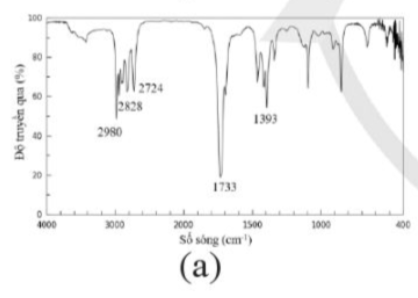 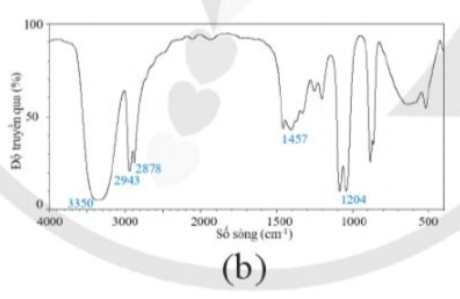 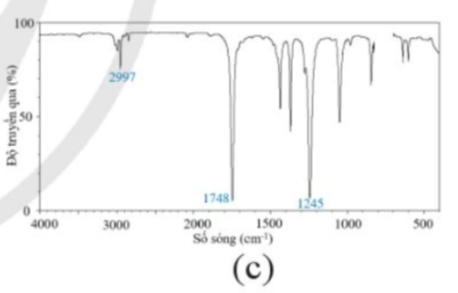 HD:
2828 cm -1 (C-H) và 1733 cm-1 (C=O) =>-CHO=> CH3CH2CHO (2)
(b) 3350 cm-1 => O-H => HOCH2CH2OH (1)
(c) 1748 cm-1 => C=O => CH3COOCH3 (3)
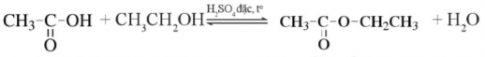 Câu 9. Cho phản ứng:

a. Có những nhóm chức nào trong phân tử mỗi chất hữu cơ ở phản ứng trên?
b. Sau khi tiến hành phản ứng một thời gian, người ta tách được một chất hữu cơ tinh khiết từ hỗn hợp phản ứng. Có thể ghi và sử dụng phổ hồng ngoại của chất lỏng này để xác định chất đó là CH3COOCH2CH3 hay CH3COOH hoặc CH3CH2OH được không? Vì sao?
ĐA: a) Nhóm chức -COOH và -OH.
b) Có thể ghi và sử dụng phổ hồng ngoại của chất lỏng này để xác định chất đó là CH3COOCH2CH3 hay CH3COOH hoặc CH3CH2OH được. Vì mỗi chất đều có nhóm chức riêng và phổ hồng ngoại của mỗi chất là khác nhau => Có thể phân biệt.